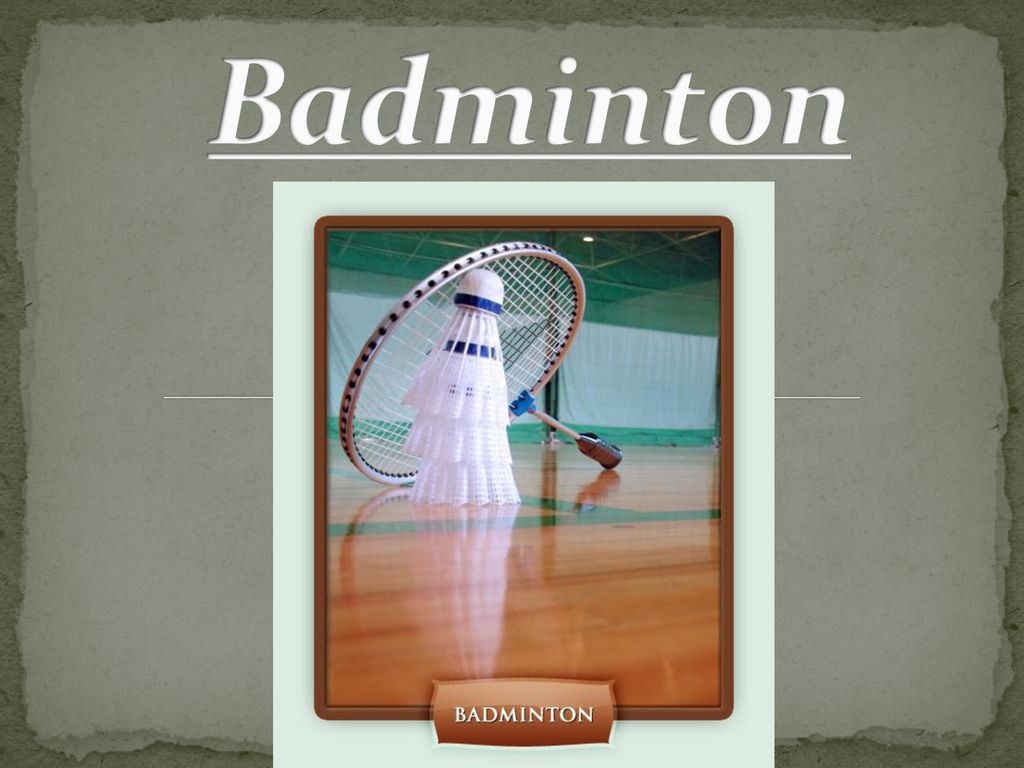 Shakhawan Nıhaaddın Shareef
College of Education – Shaqlawa
Department of Physical Education